Transition From Nursery to PrimarySchool
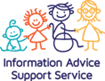 Westminster Information Advice and Support Service (IASS)
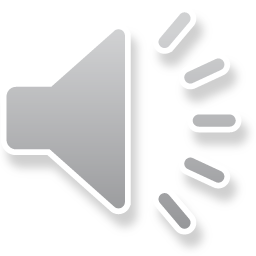 1
Westminster Information, Advice and Support Service (IASS)
Westminster Information Advice Support Service (IASS) offer an impartial and confidential service to parents and carers with children aged 0-25 with special educational needs and disability (SEND)
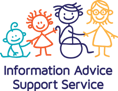 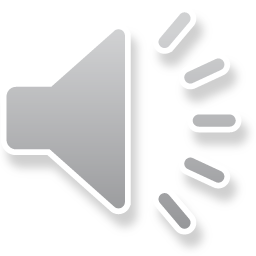 2
Today’s session
The law & guidance on transitions for SEND pupils 
Preparation for transition from Nursery to Primary school
What you can expect to happen during the transition process
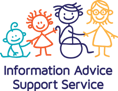 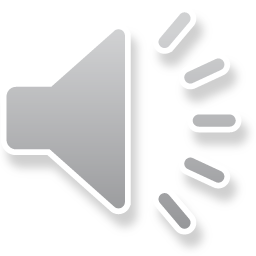 3
Today’s session
If you want to discuss your child’s transition in more detail, please call our advice line to make an appointment for a 30 minute advice session with one of our case workers

020 7641 5355 or iass@westminster.gov.uk
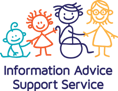 4
Transition for children with SEND:
All children can be vulnerable at times of change, particularly those with additional needs 

Every child is different and some will need more support than others to make successful transitions
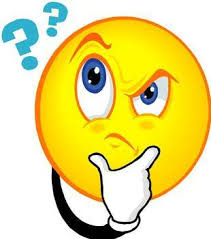 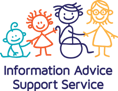 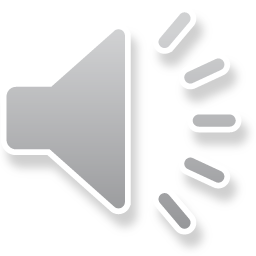 5
SEND Code of Practice
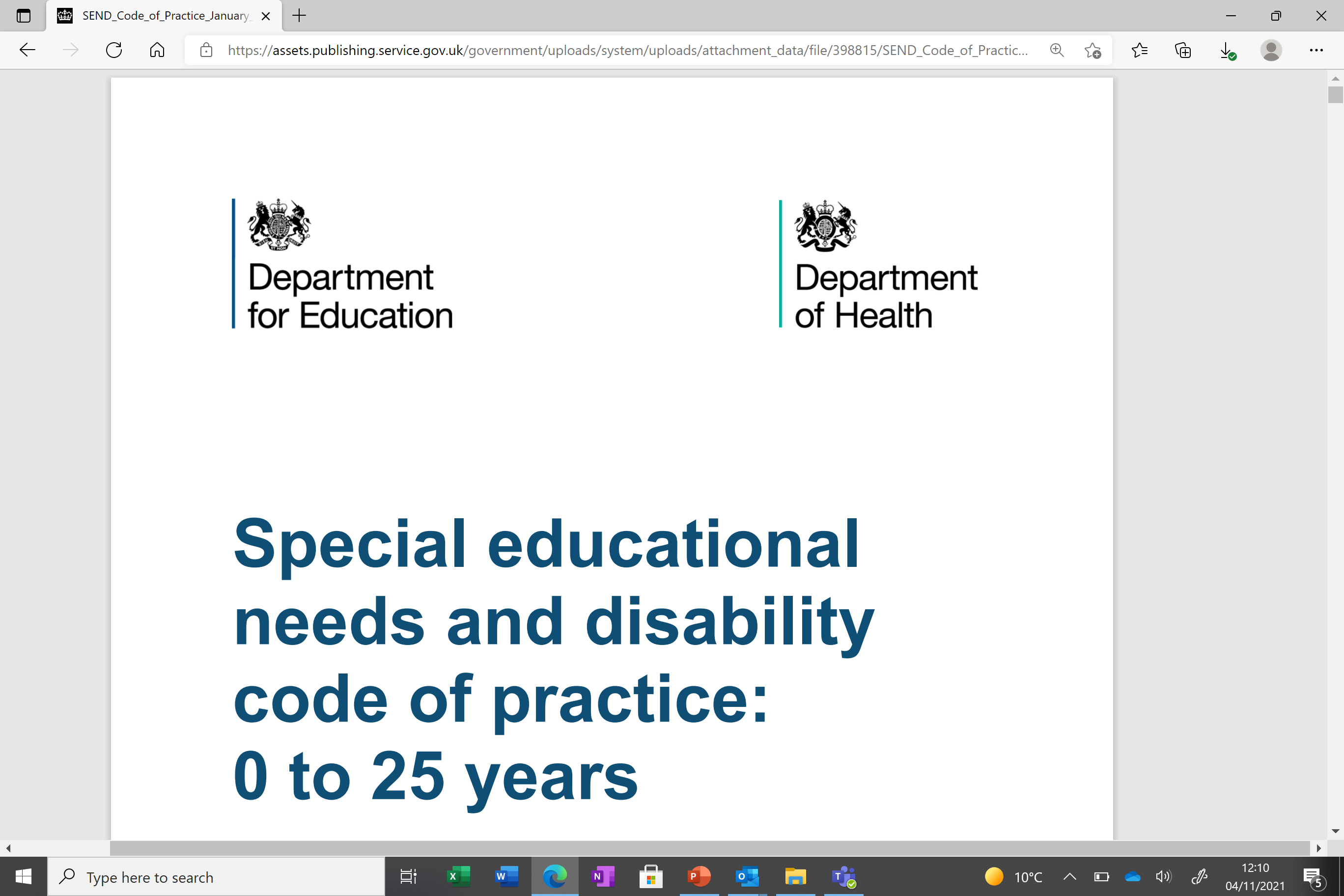 Details the legal requirements that must be followed without exception
      

Statutory guidance that must be followed by law

Explains duties of local authorities, health bodies, schools and colleges to provide those with special educational needs under part 3 of the Children and Families Act 2014
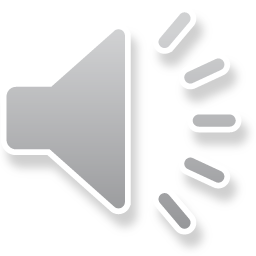 6
What the SEND Code of Practice Says:
All children are entitled to an education that enables them to:

Achieve the best possible educational and other outcomes, and
Become confident young children with a growing ability to communicate their own views and ready to make the transition into compulsory education (Para 5.1)
Important to know that ALL early years providers in maintained, private, voluntary and independent sectors that a Local authority funds are required to have regard to this Code.
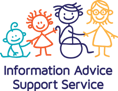 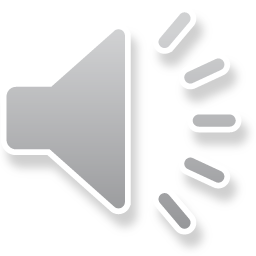 SEND Code of Practice – SEN SUPPORT
6.57 : SEN support should include planning and preparation for the transitions between phases of education and preparation for adult life.
 To support transition, the school should share information with the school, college or other setting the child or young person is moving to.  
 Schools should agree with parents and pupils the information to be shared as part of this planning process.
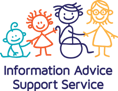 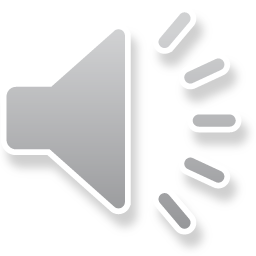 8
SEN Support And The Graduated Approach
Assess: Your child’s teacher along with the school’s Special Educational Needs Coordinator (SENCO) work together to understand your child’s needs

Plan: The teacher/s and the SENCO should in discussion with you agree on the support to be put in place, the goals wanted for your child and a date for review

Do: The school will put the planned support in place.

Review: Your child’s SEN support should be reviewed to see how well the SEN provision put in place has helped them meet their goals
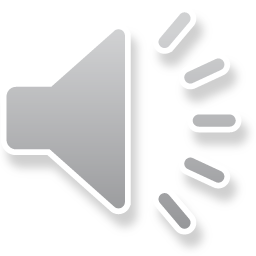 The School Admissions Process
If your child is on SEN Support you will need to apply for primary school through general admissions

Westminster Admissions Team: 020 7745 6432 https://www.westminster.gov.uk/children-and-families/education/school-admissions

Your school preferences and managing expectations
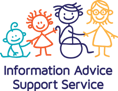 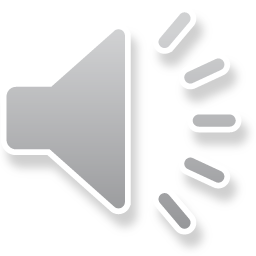 10
SEND Code of Practice – EHCP
Transfer between phases of education 
 
9.179 An EHC plan must be reviewed and amended in sufficient time prior to a child or young person moving between key phases of education, to allow for planning for and, where necessary, commissioning of support and provision at the new institution. 
Local authorities should consider reviewing EHC plans at least every 3-6 months for children under 5
You must be fully consulted of any proposed changes to your child’s plan and made aware of your right to appeal
A review and any amendments of the plan must be completed by 15th February in the calendar year of transfer.
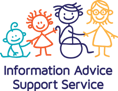 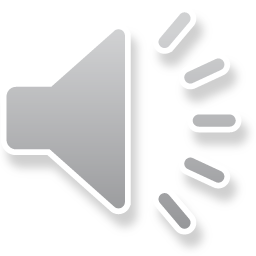 11
EHCP – Appealing Section I
What if my school preference is not named by the LA in the Final Amended Plan?
 LA issues the Final Amended Plan naming your child’s primary school. 
If you are unhappy with  Section I you have the legal right to appeal to the SEND Tribunal.
 Start the process as soon as possible -  aim to have the appeal concluded in plenty of time before September
For more information on the appeals process please contact Westminster IASS as soon as you receive the LA decision letter and the Final Amended Plan.
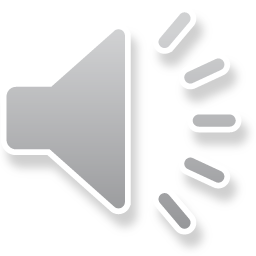 12
Key staff to support your child
The Special Educational needs Coordinator (SENCO) has the overall responsibility for ensuring that specific provision is made to support children with SEN, including those who have Education Health Care Plans (EHCPS)
A Key person from the earliest point of contact with you and your child will be essential for successful and positive transitions
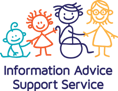 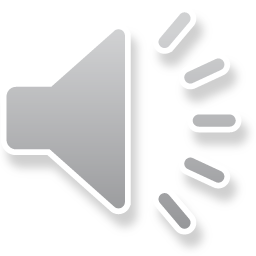 13
Supporting your child with transitions:
Talk to your child about their new school
Take regular walks to the new school
Start introducing school routines like bedtime and wake-up time
Introduce new clothing – uniform, school bag
Contact the school if you have any concerns
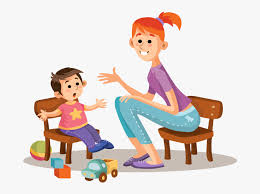 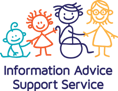 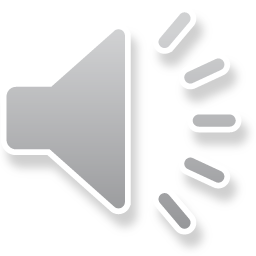 14
What you can expect to happen:
Home visits
School visits
Sharing information
Settling in policy for the school which should be flexible to meet the needs of your child
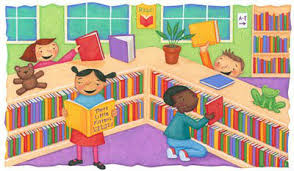 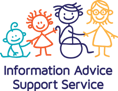 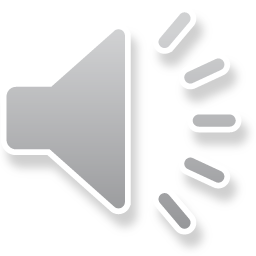 15
Resources and activities the school should provide:
Booklets
Videos
Photos
Newsletters
Open days
Stay and Play sessions
Story time
Parent conferences
Welcome pack
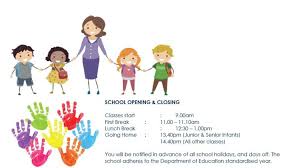 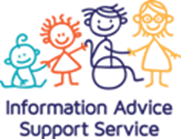 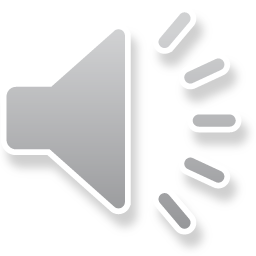 16
Questions you may want to ask the school:
Are you able to arrange a home visit?
Will you be sending me a welcome pack?
Do you have any events such as fun days, stay and play sessions where we can meet the staff?
Do you have a Transition policy?
If my child needs to wear a uniform, where can I get this?
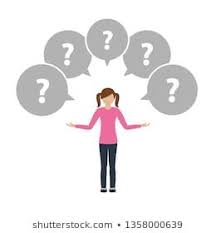 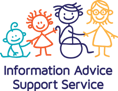 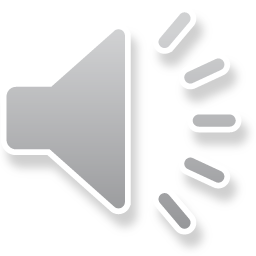 17
[Speaker Notes: .]
Bi-borough Early Years and Inclusion Advisory Service support
Develop high quality, inclusive early education and childcare places for children in RBKC and WCC.
https://www.rbkc.gov.uk/kb5/rbkc/fis/advice.page?id=9LLfvU8t0-k

Family Information Service – Westminster City Council
free, impartial information service for parents and carers of children and young people aged up to 19 (up to 25 years for those with additional needs)
https://www.westminster.gov.uk/family-information-service

Bi-borough Autism outreach services
Offers a wide range of services available to support children and young people with autism, and their families.
https://fisd.westminster.gov.uk/kb5/westminster/fis/advice.page?id=Za1sEbi-5aw

Make it Happen (formerly Westminster Parents Participation Group)
Parent volunteers providing a support network for parents with disabled children in Westminster
Website: wppg.org.uk    Email: info@wppg.org.uk
Useful Links:
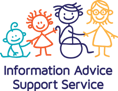 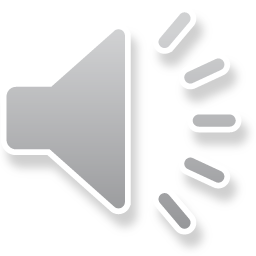 18